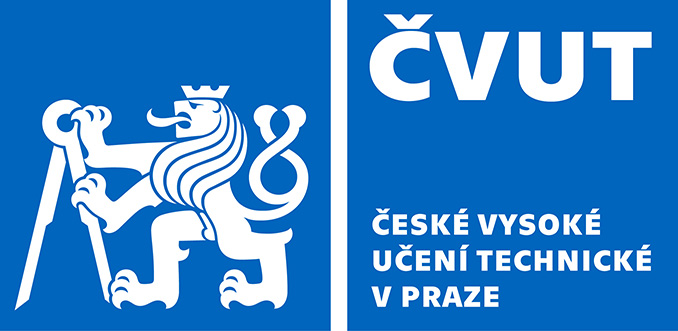 Scholarship Support for Gifted Students 2022
Gabriela Achtenová
1
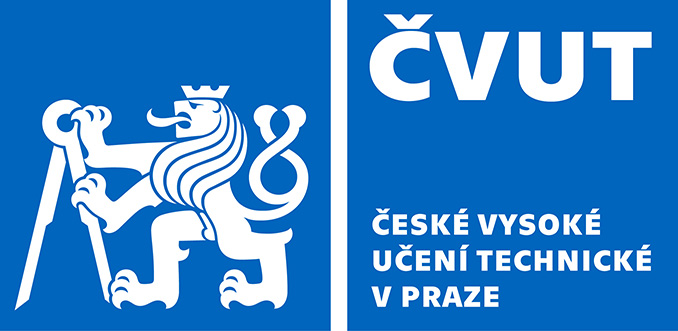 „ Gifted Students“
In 2022, the "Gifted Students" competition was announced in 3 categories :
Publication at a conference or in a professional journal 
Success in an (inter) national competition or other CTU representation
Special merit scholarship (registration in ELSA)
2
Evaluation of the competition "Gifted Students" Number of submitted applications
Applications received - Total : 150
Of which :
Category – 68 applications
Category – 78 applications
Category – 4 applications

Paid out in total: CZK 1,620,750
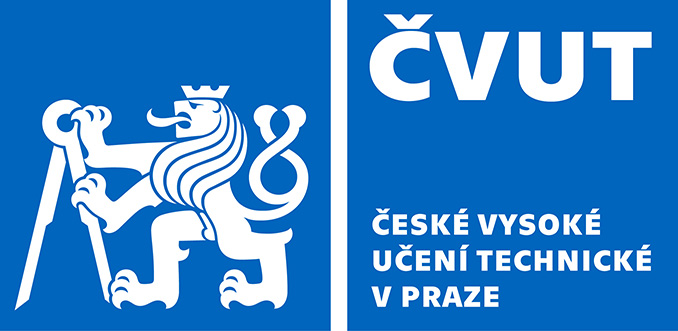 3
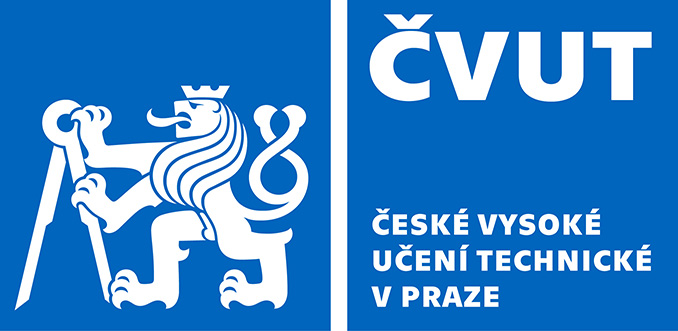 4
Schedule for individual faculties :
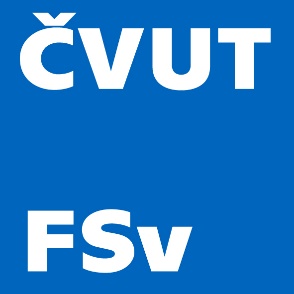 FCE
Category 1 – 6 applications = CZK 53,000 paid out
Category 2 – 24 applications = CZK 187,500 paid out

A total of CZK 240,500 was paid for FCE
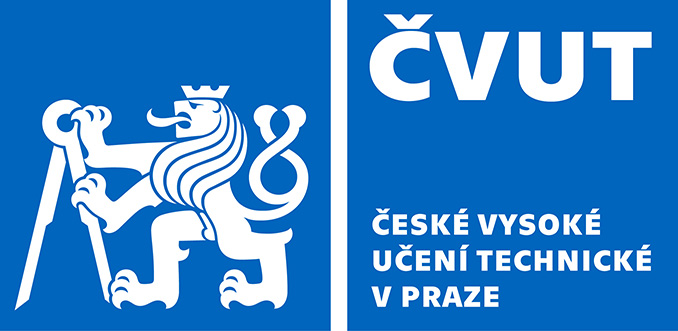 5
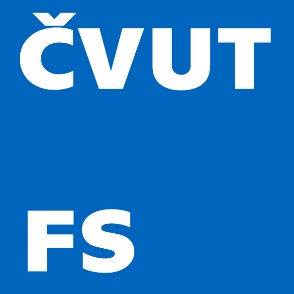 FME
Category 1 – 8 applications = CZK 202,780 paid out
Category 2 – 23 applications = CZK 78,790 paid out

A total of CZK 281,570 was paid for FME
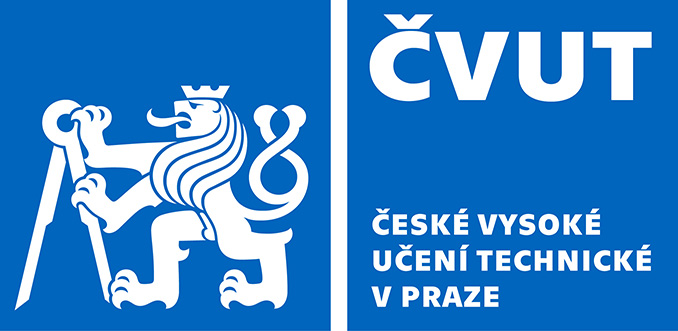 6
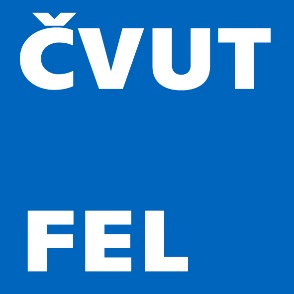 FEE
Category 1 – 11 applications = CZK 217,490 paid out
Category 2 – 8 applications = CZK 50,810 paid out
Category 3 - 1 application = CZK 10,000 paid

A total of CZK 278,300 was paid for FEE
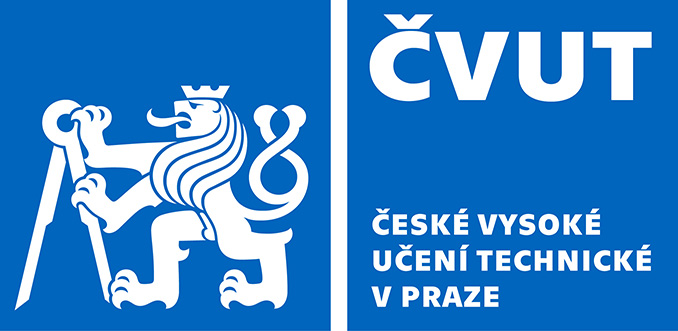 7
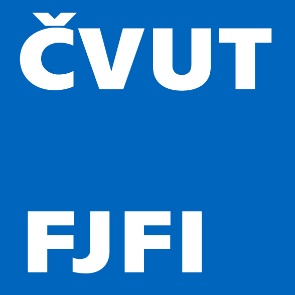 FNSPE
Category 1 – 12 applications = CZK 230,400 paid out
Category 2 – 6 applications = CZK 31,000 paid out
Category 3 - 1 application = CZK 10,000 paid

A total of CZK 271,400 was paid for FNSPE
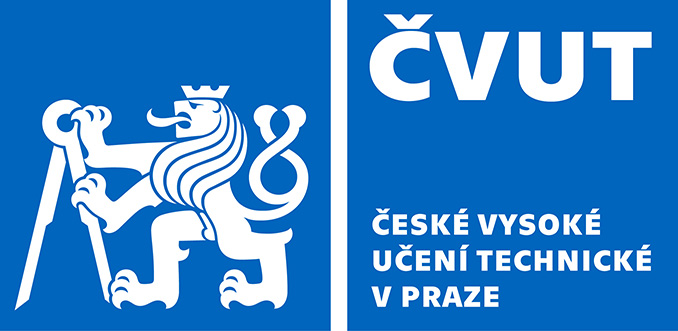 8
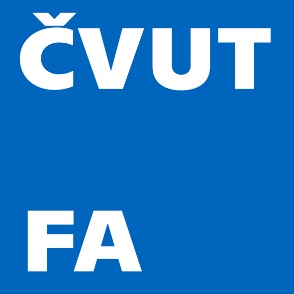 FA
Category 2 – 10 applications – 9 positive = CZK 69,590 paid out			 1 unauthorized application

A total of CZK 69,590 was paid for FA
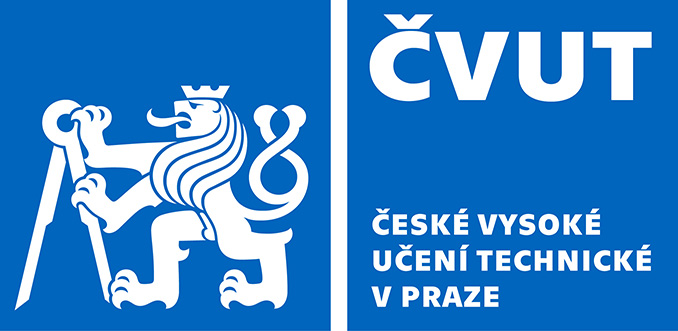 9
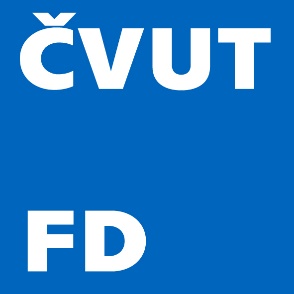 FTS
Category 1 – 4 applications = CZK 51,040 paid

A total of CZK 51,040 was paid for FTS
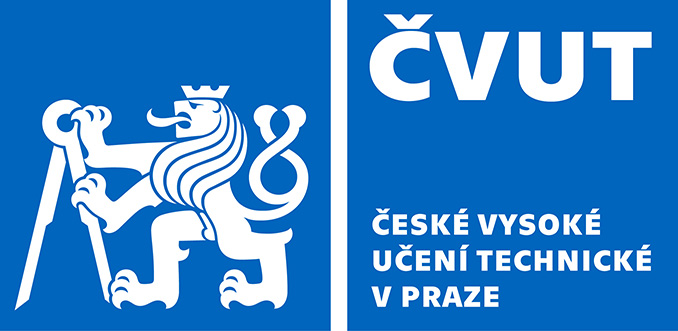 10
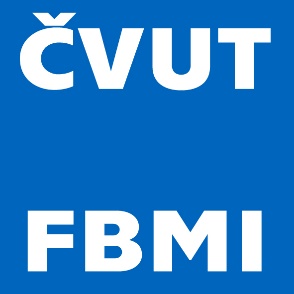 FBME
Category 1 – 18 applications = CZK 197,680 paid out

A total of CZK 197,680 was paid for FBME
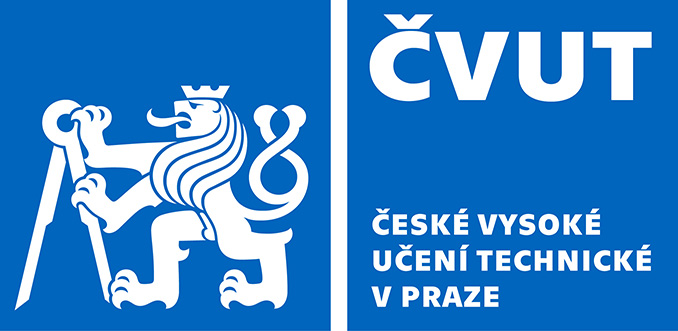 11
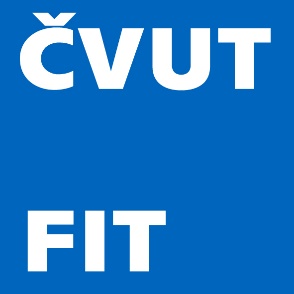 FIT
Category 1 – 7 applications = CZK 127,500 paid out
Category 2 – 5 applications = CZK 48,760 paid out
Category 3 - 1 application = CZK 10,000 paid

A total of CZK 186,260 was paid for FIT
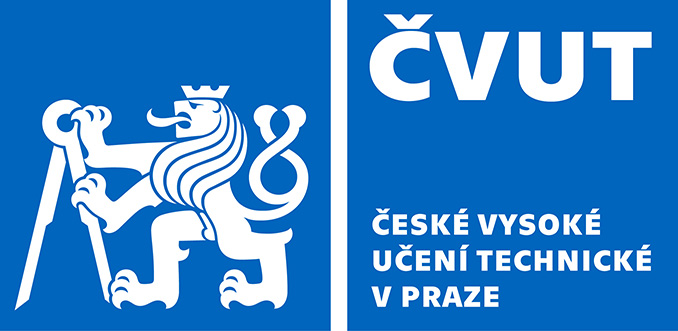 12
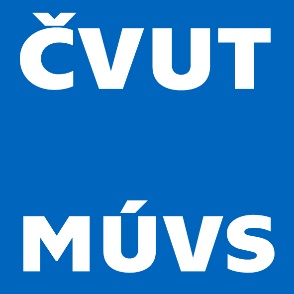 MIAS
Category 1 – 2 applications = CZK 25,340 paid
Category 2 – 2 applications = CZK 9,070 paid
Category 3 - 1 application = 1 positive - CZK 10,000 paid

A total of CZK 44,410 was paid for MIAS
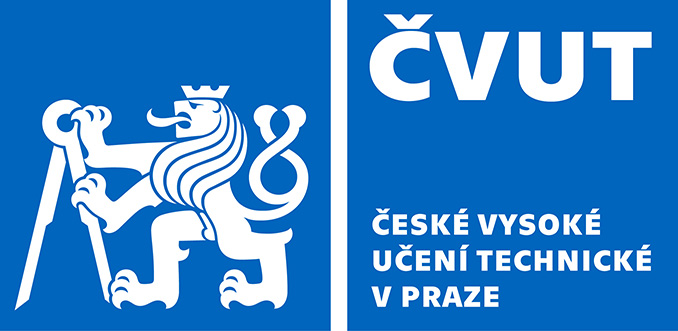 13
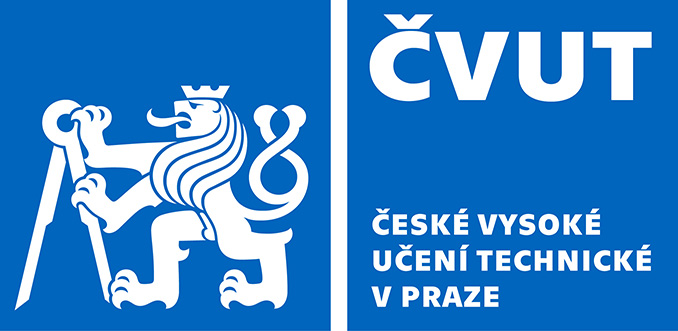 14
Number of applications in all categories for individual constituent parts
15
1st category - paid for 3 rounds
16
2nd category - paid for 3 rounds
17
Average per student for 3 rounds
1st category – average amount paid per student = CZK 16,253
2nd category – average amount paid per student = CZK 6,163
3rd category (in 2022) = CZK 10,000
18
1st category – average amount per student for 3 rounds
19
2nd category – average amount per student for 3 rounds
20
Merit scholarship comparison - ELSA registration
1st round 2021 – 4th category
	 8 successful applications - paid CZK 60,000
	 average per student CZK 7,500

Year 2022 – 3rd category
	4 successful applications - CZK 40,000 paid
	 average per student CZK 10,000
21